Linea sperimentale
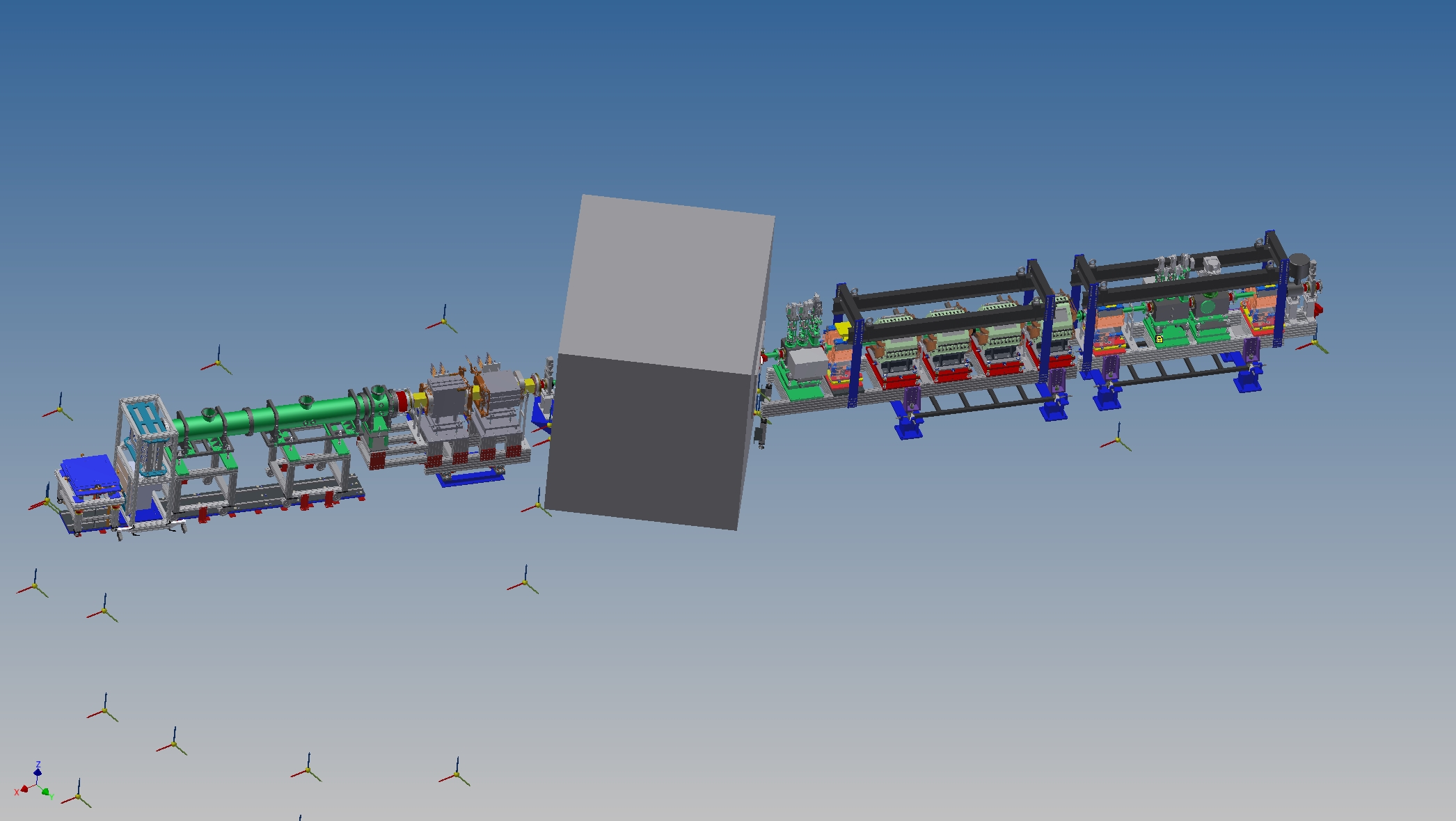 Progetto XPR
Stato 1
	Progettazione e realizzazione supporti di linea
	inerenti la sala Sincrotrone.

Stato 2
	a)	Progettazione e realizzazione supporti di linea
		inerenti la sala Sperimentale

	b)	Progettazione e realizzazione guida per supporto
		Dose delivery system

	c)	Progettazione banco regolabile x-y-z per
		esperimenti sala sperimentale
Obiettivo stato 1
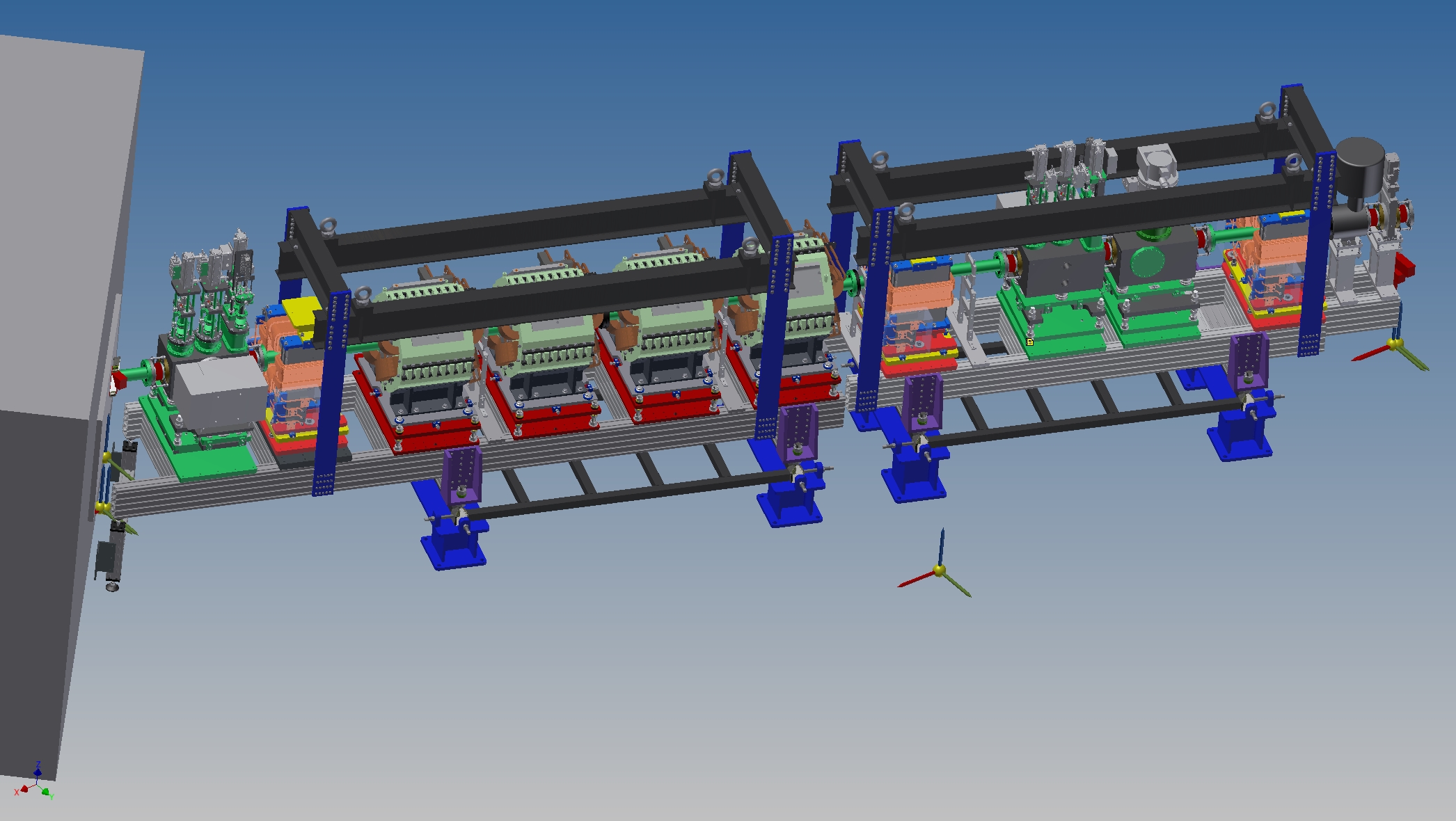 Stato 1
Tutti i particolari necessari all’assemblaggio sono stati comprati, e consegnati presso il CNAO.
Il lavoro di assemblaggio è e sarà curato da Fiocchi Daniel e suoi collaboratori.
I due supporti sono già stati assemblati e sono stati montati in sala Sincrotrone per verificare dimensioni ed eventuali interferenze con sistemi esistenti; il test è OK.
I quattro piedi dei supporti sono stati posizionati definitivamente e fissati a terra con tasselli.
E’ cominciato il lavoro di modifica, sui magneti e sui componenti di linea esistenti, per adattarli ai nuovi supporti.
Stato 1
Finito il lavoro di aggiustaggio dei componenti si potrà proseguire con il montaggio ed il posizionamento di tutti i componenti di linea  a disposizione, sui supporti.
Questo lavoro verrà realizzato in sala Power Supply 1 e verrà eseguito un primo allineamento dei componenti sui due supporti singolarmente. Quando verranno installati in sala sincrotrone si provvederà a posizionarli lungo l’asse fascio e verificato l’allineamento finale con il laser tracker.
Stato 1
I quattro piedi dei supporti sono stati posizionati definitivamente e fissati a terra con tasselli.
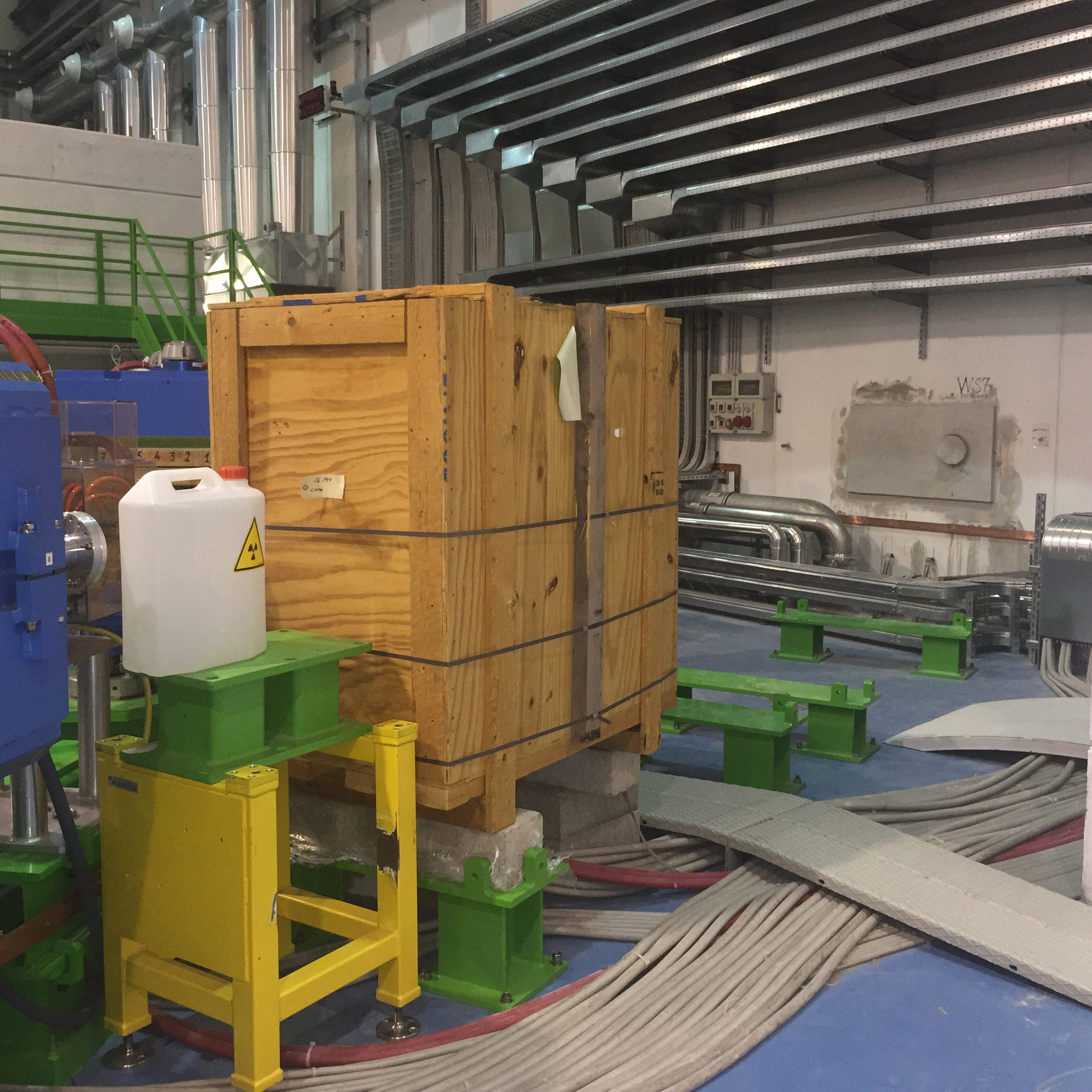 Stato 1
Inizio dell’assemblaggio dei componenti sul girder lungo (vicino al muro di separazione con la sala XPR).
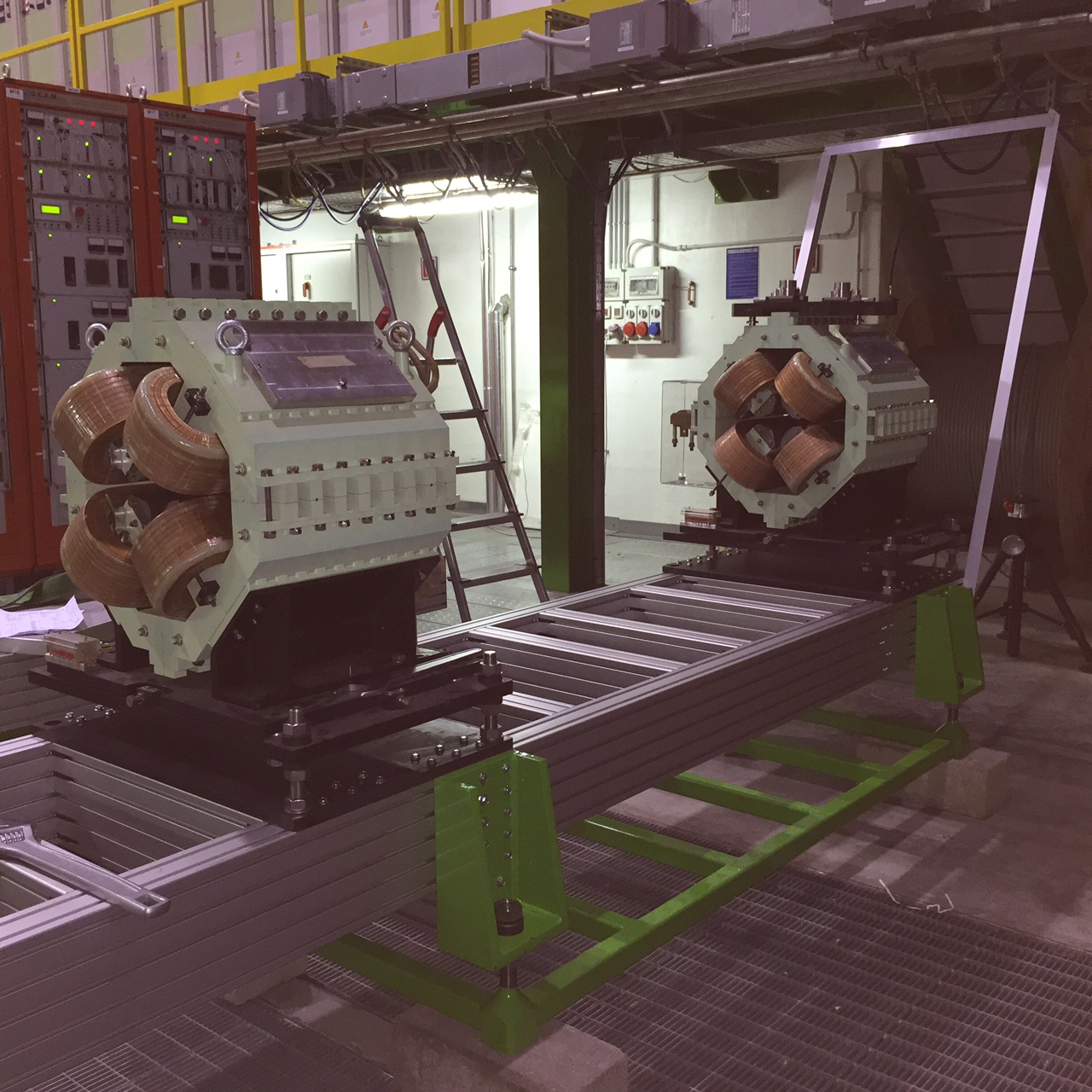 Obiettivo stato 2
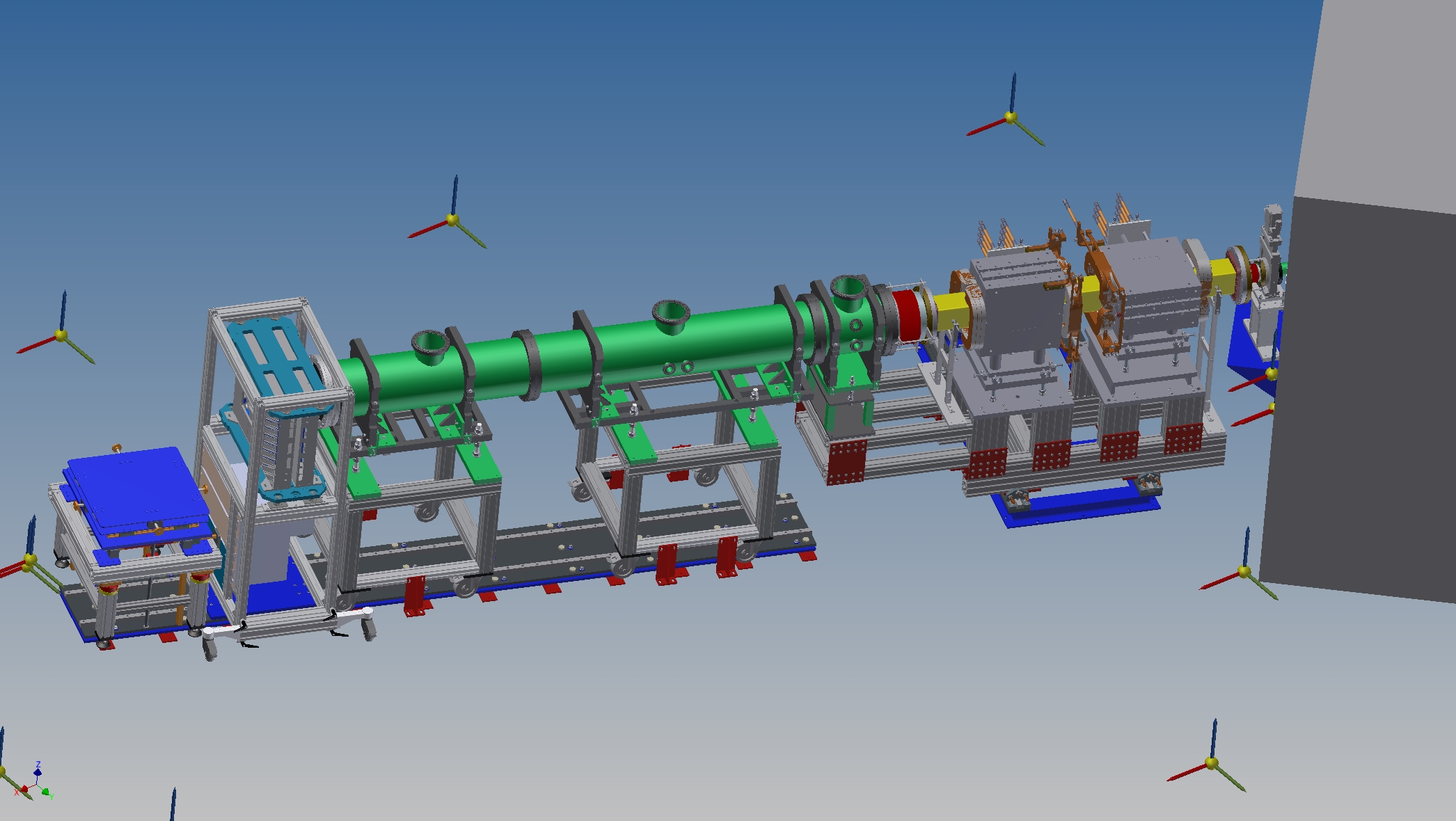 Stato 2
La progettazione è stata completata:
supporto mobile per magneti di scanning
Carrelli supporto linea con ruote 
Guida interrata per supporto mobile DDS
Banco regolabile x-y-z per allineamento esperimenti
Buca per alloggio guida DDS
Supporto mobile magneti di scanning
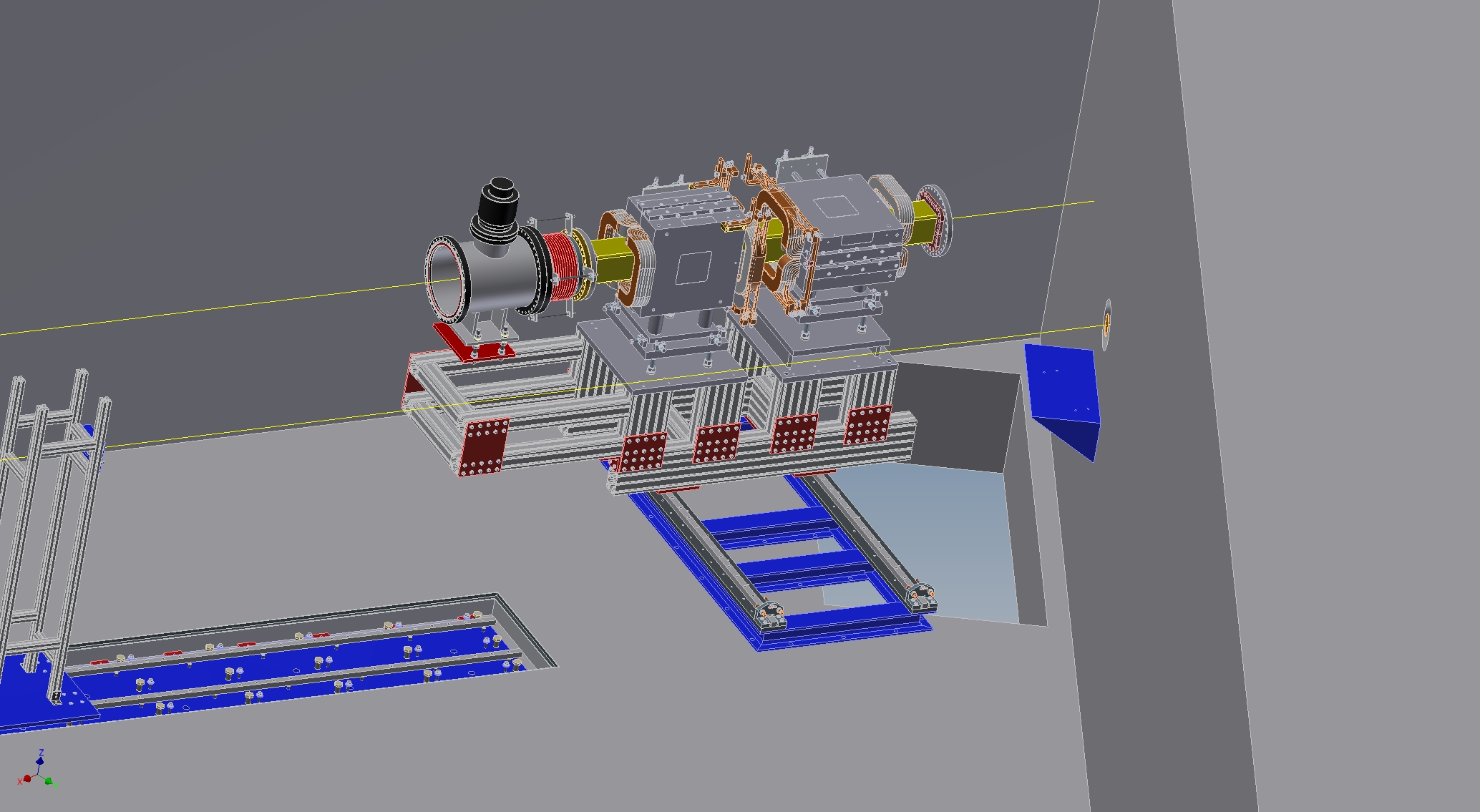 Guida supporto DDS
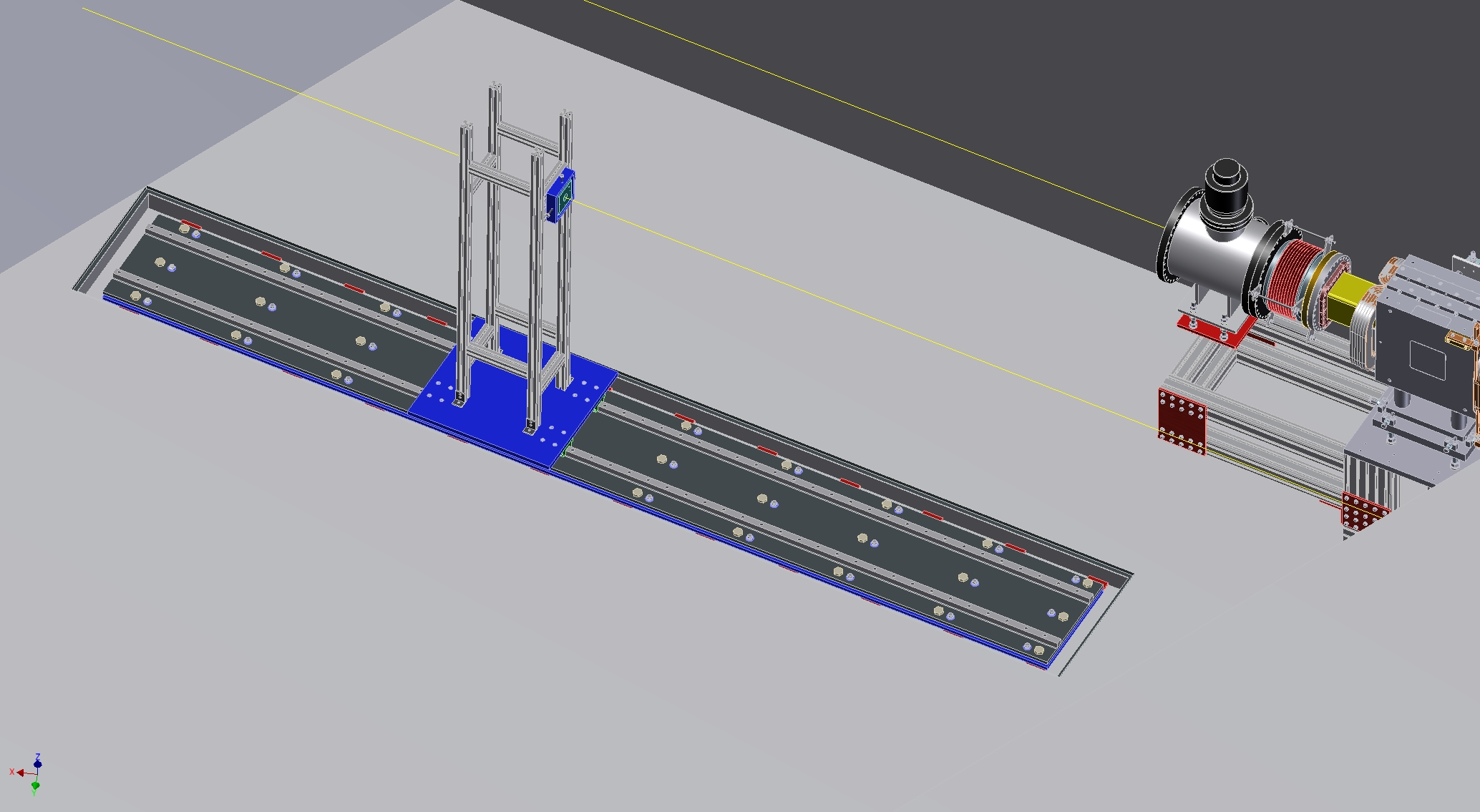 Banco x-y-z regolabile
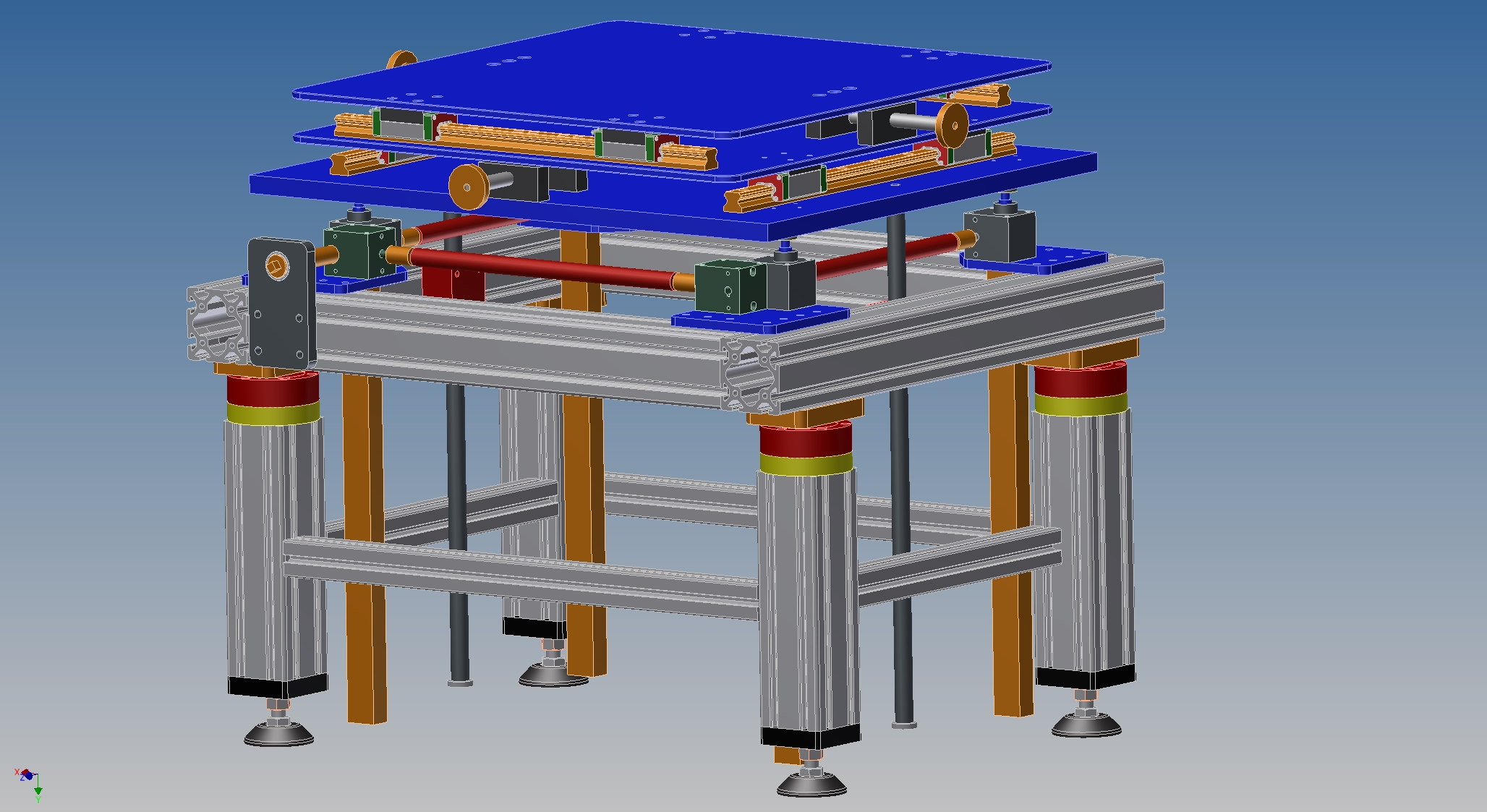 Il disegno della buca, da realizzare in sala sperimentale, è stato definito nei particolari, quindi la stessa può essere realizzata subito.
Ordini per l’acquisto e la realizzazione di particolari sono in fase di lavorazione (stiamo ricevendo le offerte informali)
Se gli ordini fossero piazzati entro il 15 Marzo, tutti i componenti potrebbero essere al CNAO entro giorno 15 Maggio.
L’assemblaggio potrebbe iniziare subito poiché l’ingresso in sala è sempre disponibile.